Instituto de Artes Visuales de Santiago. Programa (3-10001)
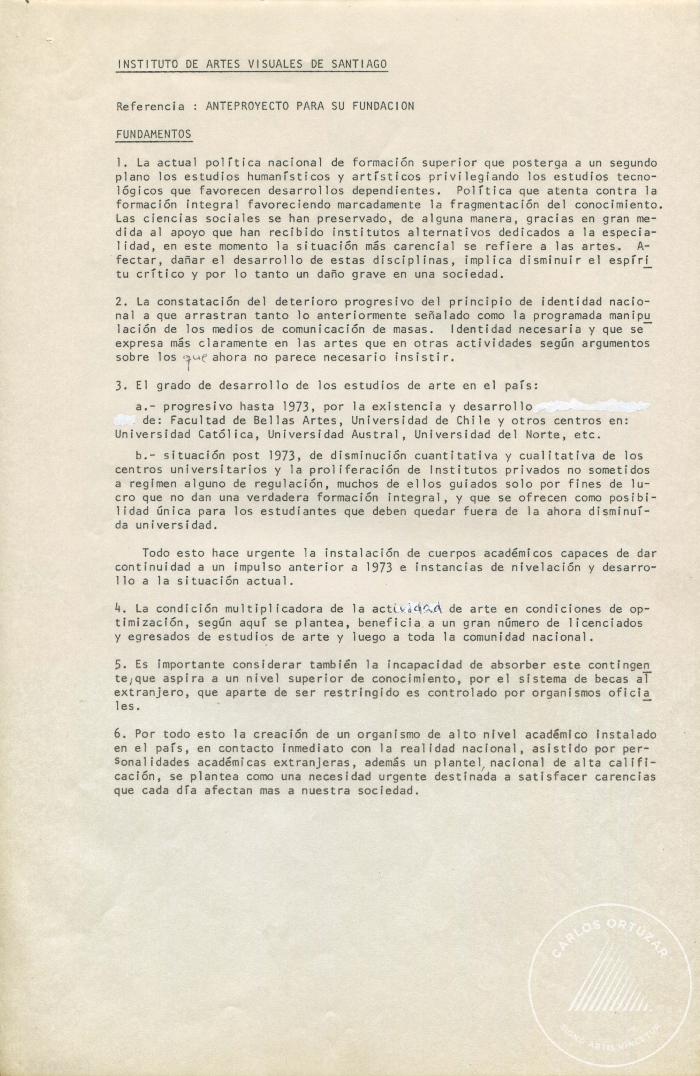 Primer Año. Taller forma-color (3-10002)
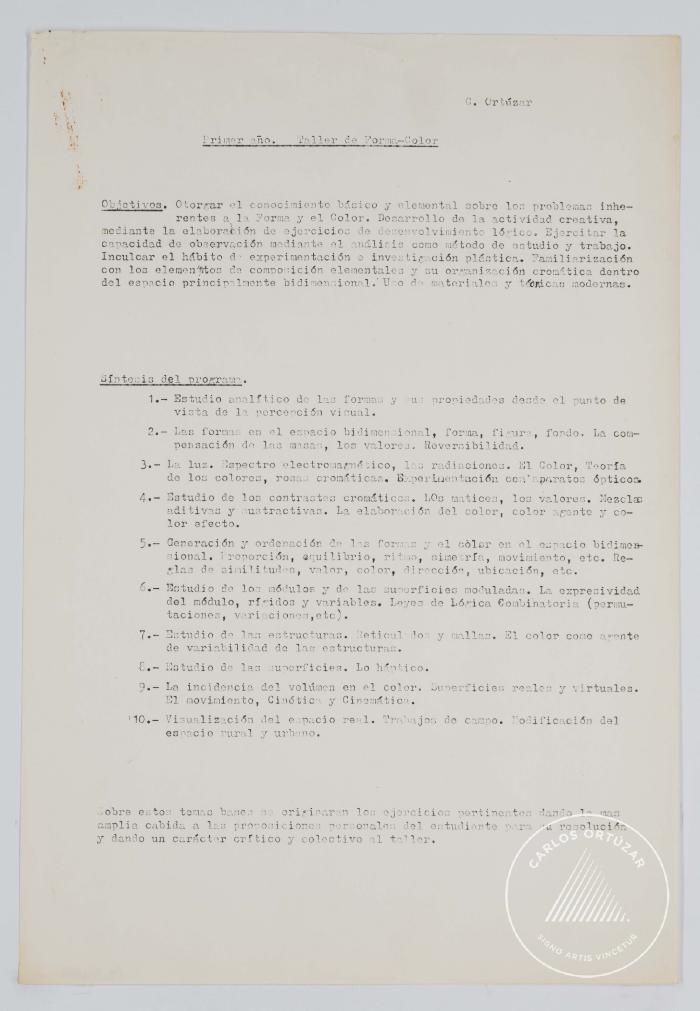 Programa forma y color 1 año básico (3-10003)
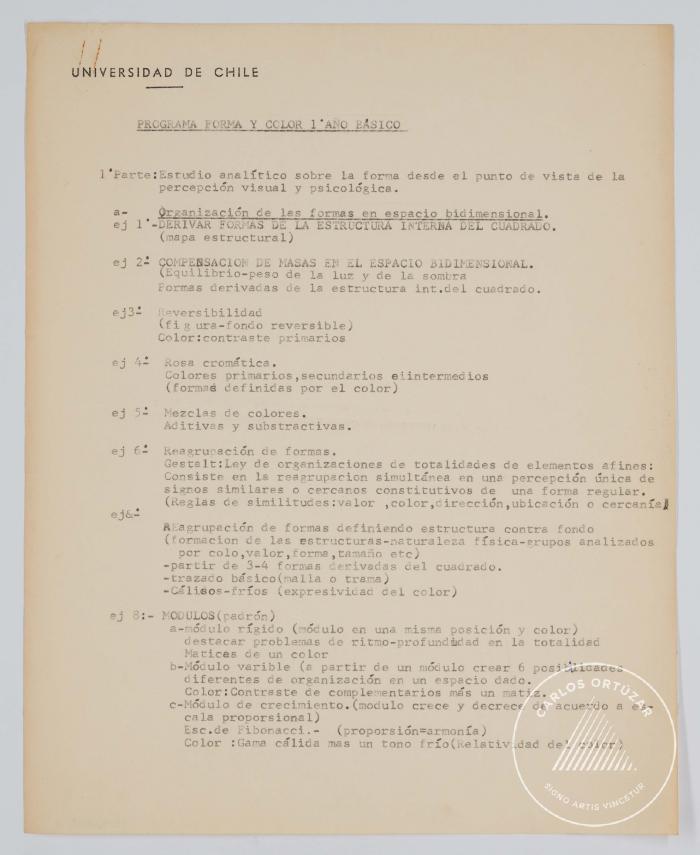 Primer año. Taller volumen (forma-espacio) (3-10003-1)
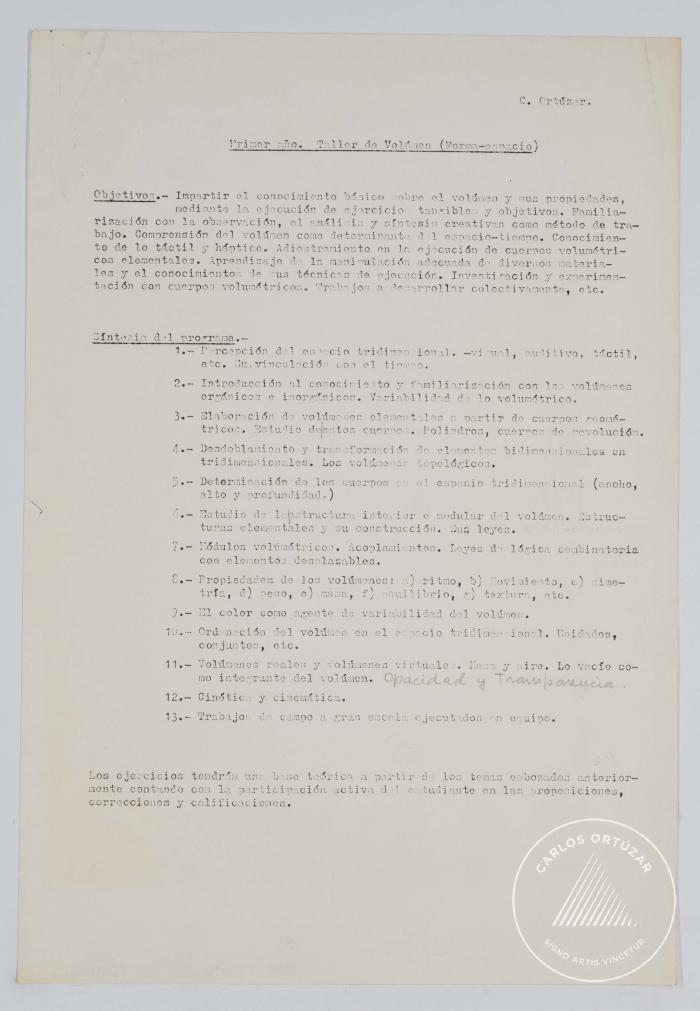 Taller experimentación de Volumen (uso de materiales tradicionales y no tradicionales) (3-10003-3)
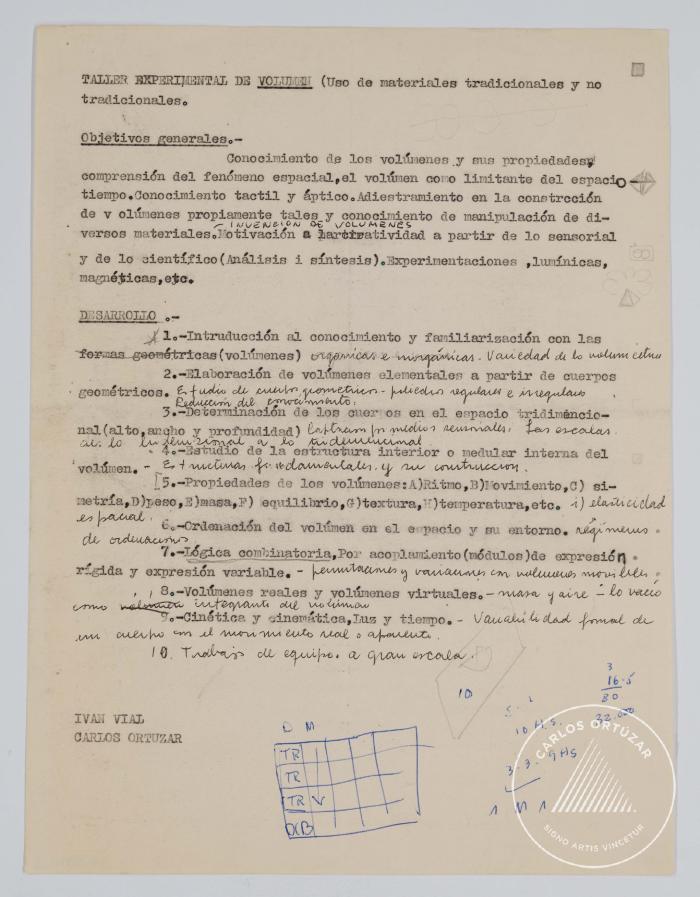 Programa Forma y color 1 año básico (3-10004)
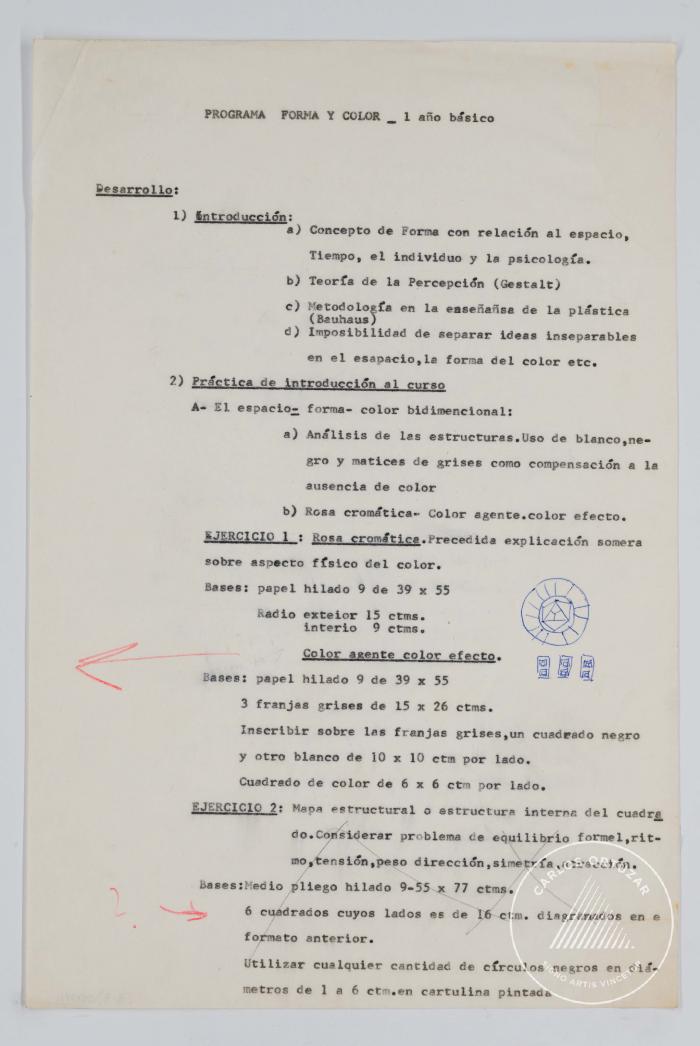 Programa forma y color 1er. año básico común (3-10005)
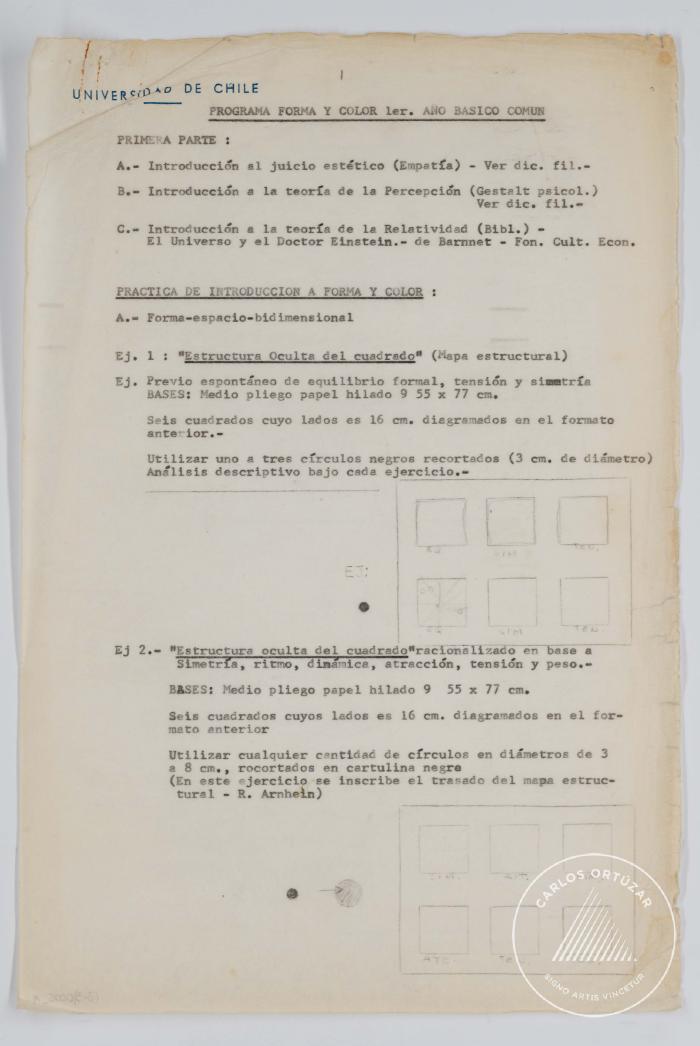 Programa forma color I básico 1973 (3-10006)
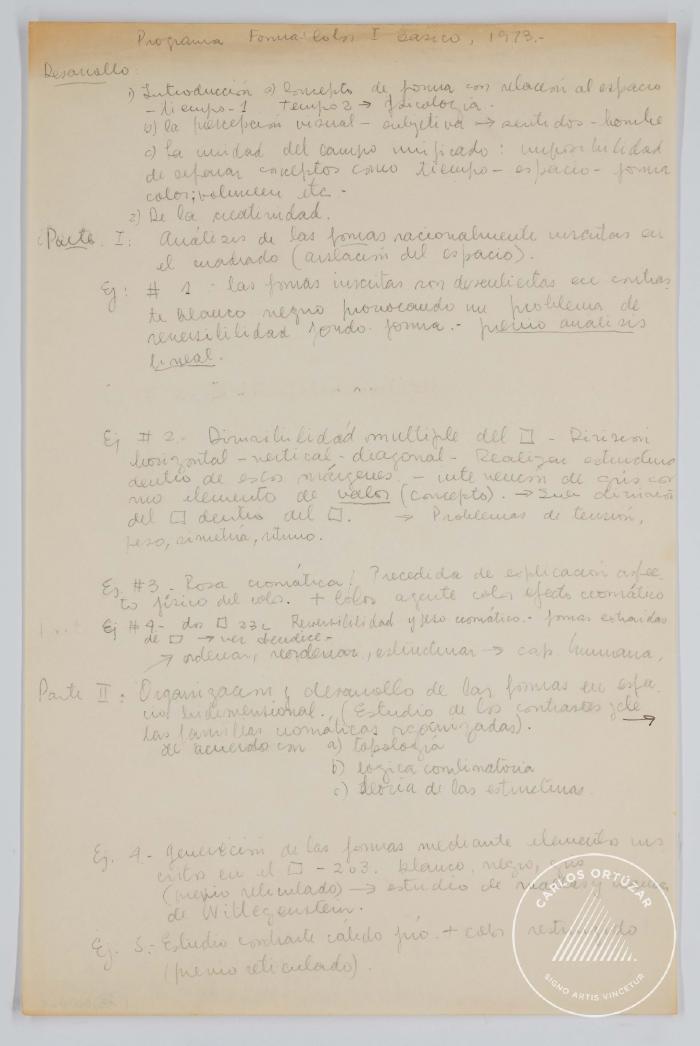 Taller de volumen. Programa (3-10007)
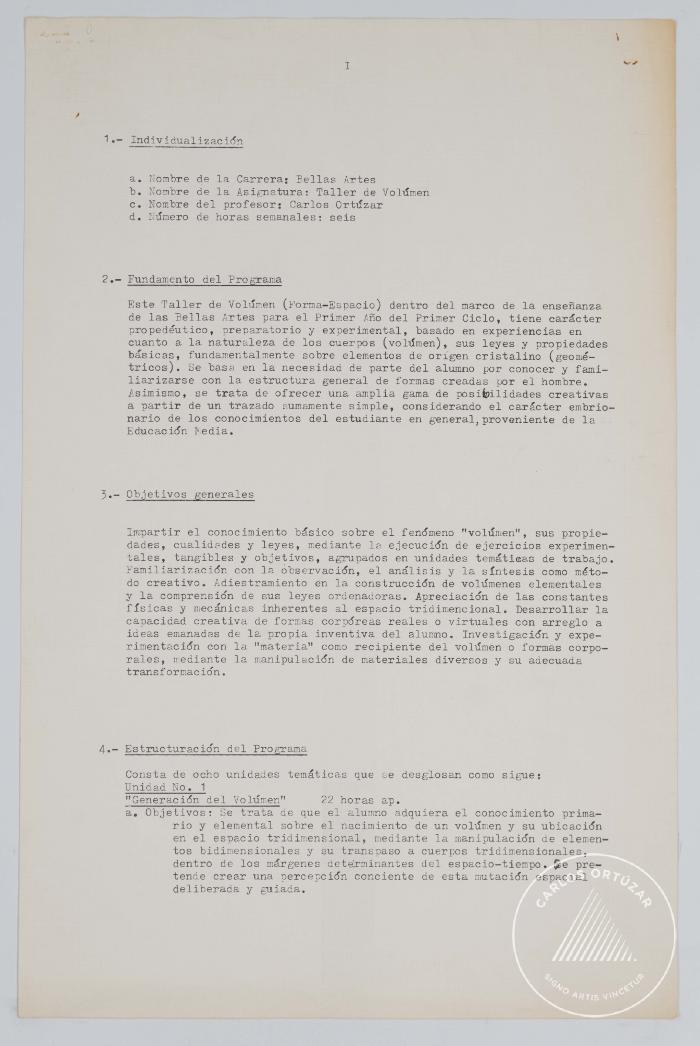 Taller de volumen (3-10010)
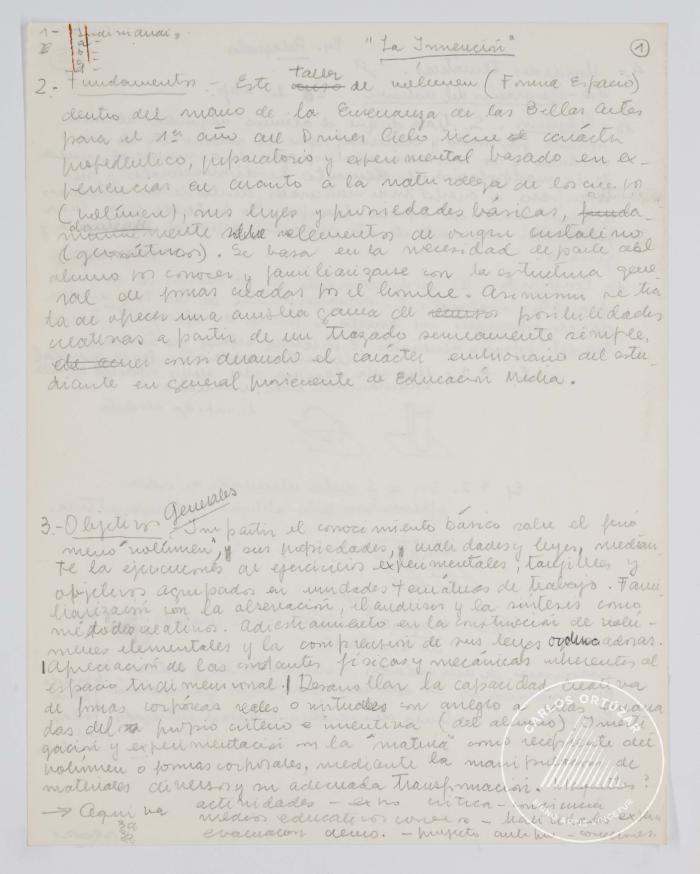 Taller forma y color. Curso preparatorio (3-10011)
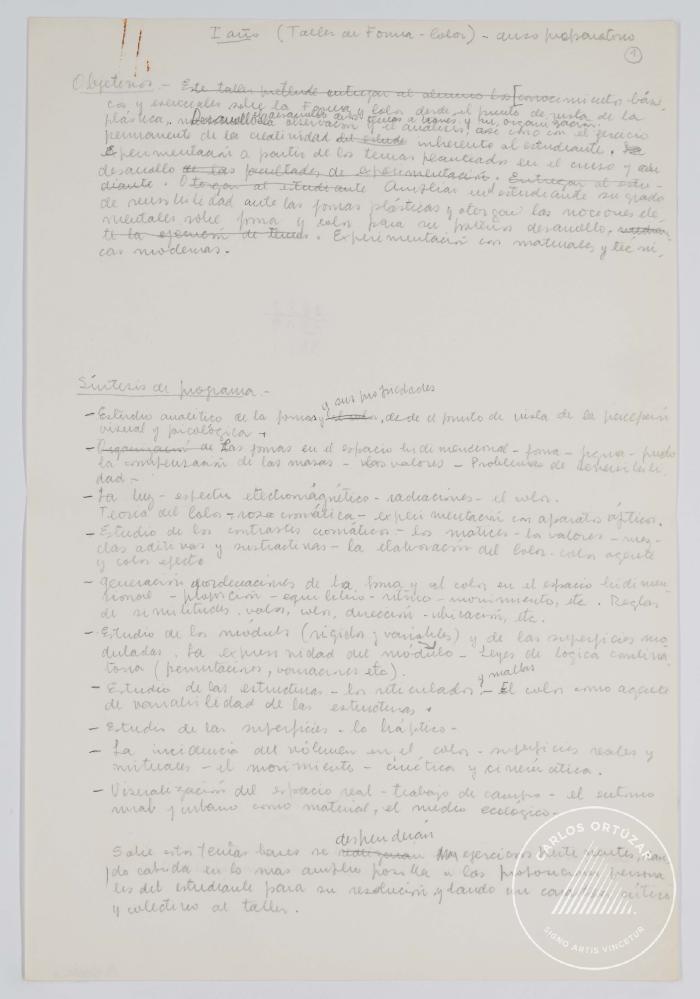 Taller de composición. Carrera de Arquitectura. Universidad Central. 1984 (3-10012)
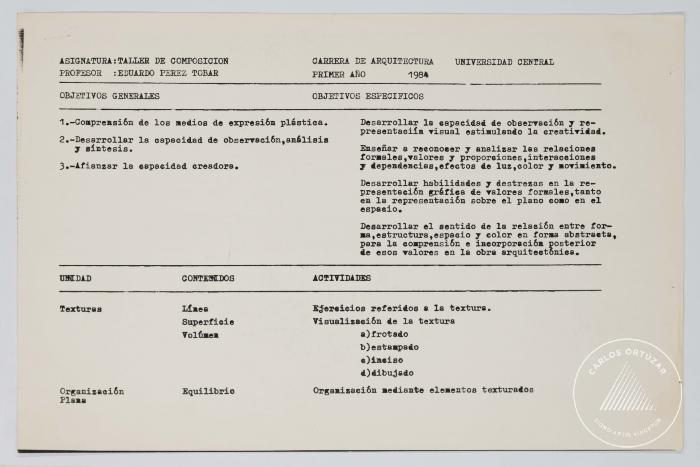 Taller de composición. Escuela de Arquitectura. Universidad Central. 1985 (3-10013)
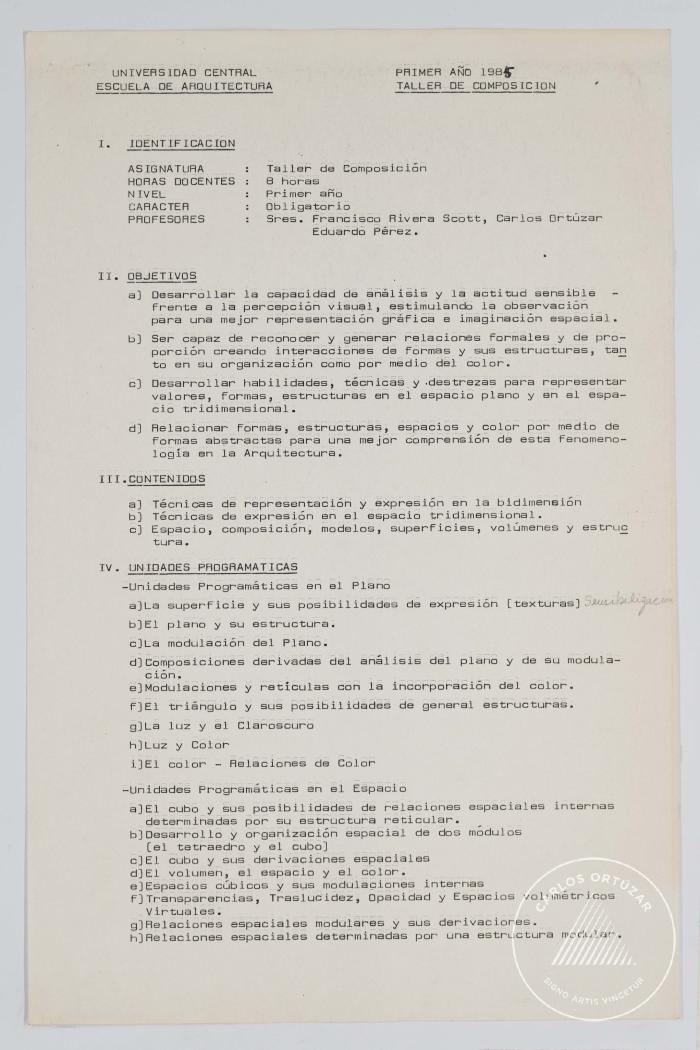 Taller de composición. Ejercicio nº 5. Volumen de transparencia.  (3-10014)
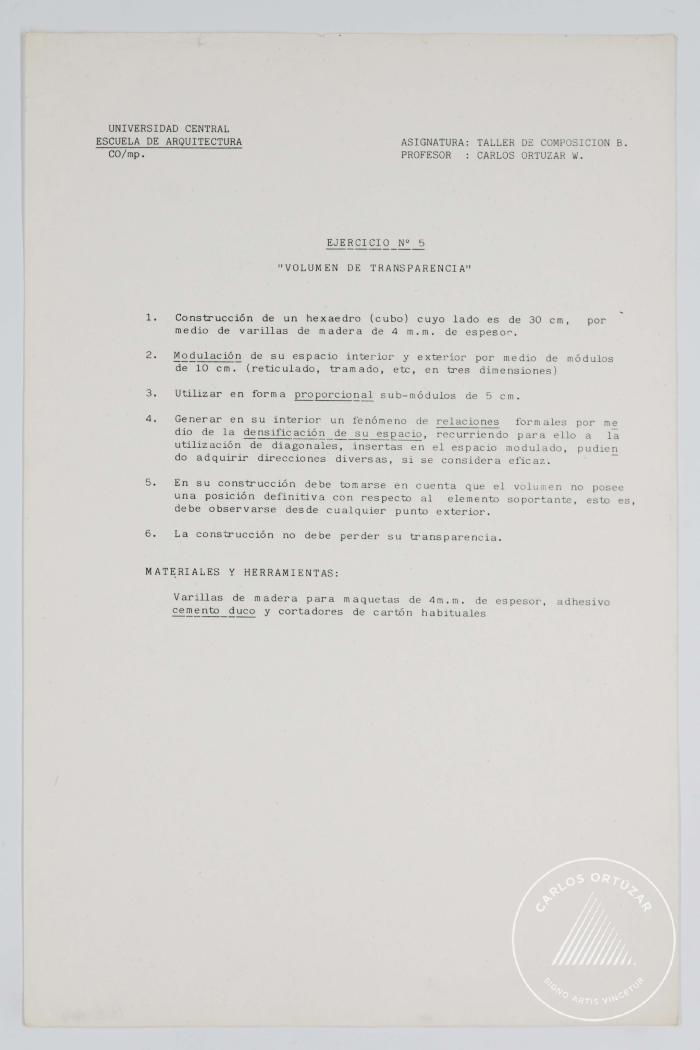 Taller de composición. Ejercicio nº 6 (3-10015)
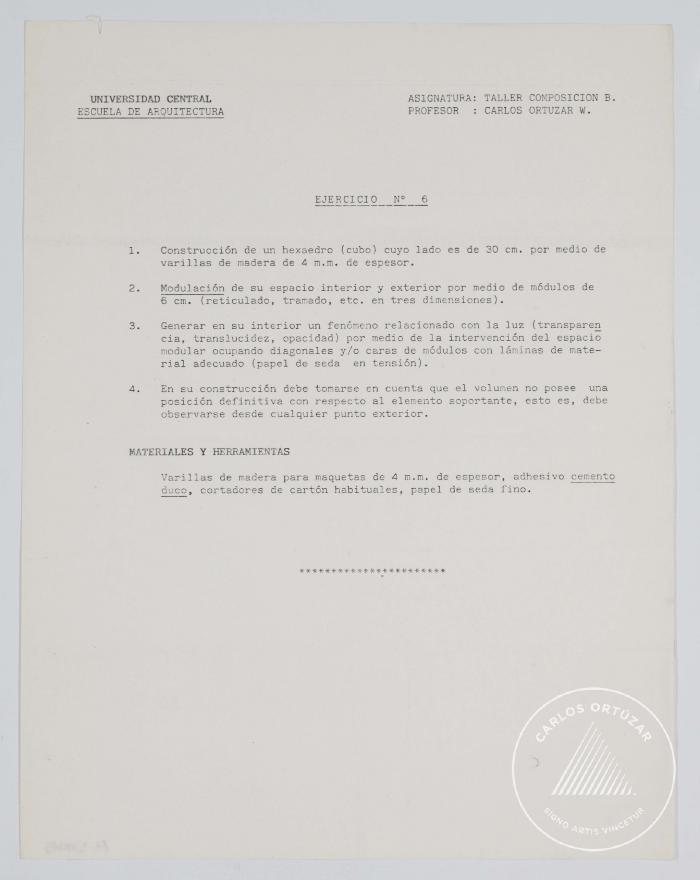 Taller de composición. Ejercicio nº 7 (3-10016)
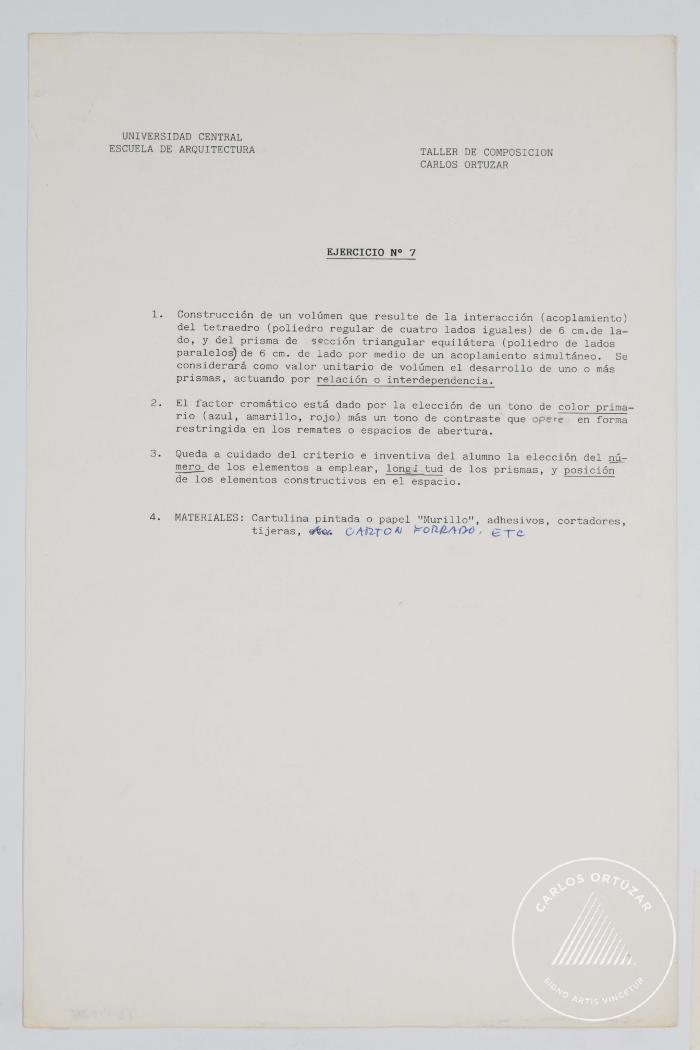 Taller de composición. Tema final común (3-10017)
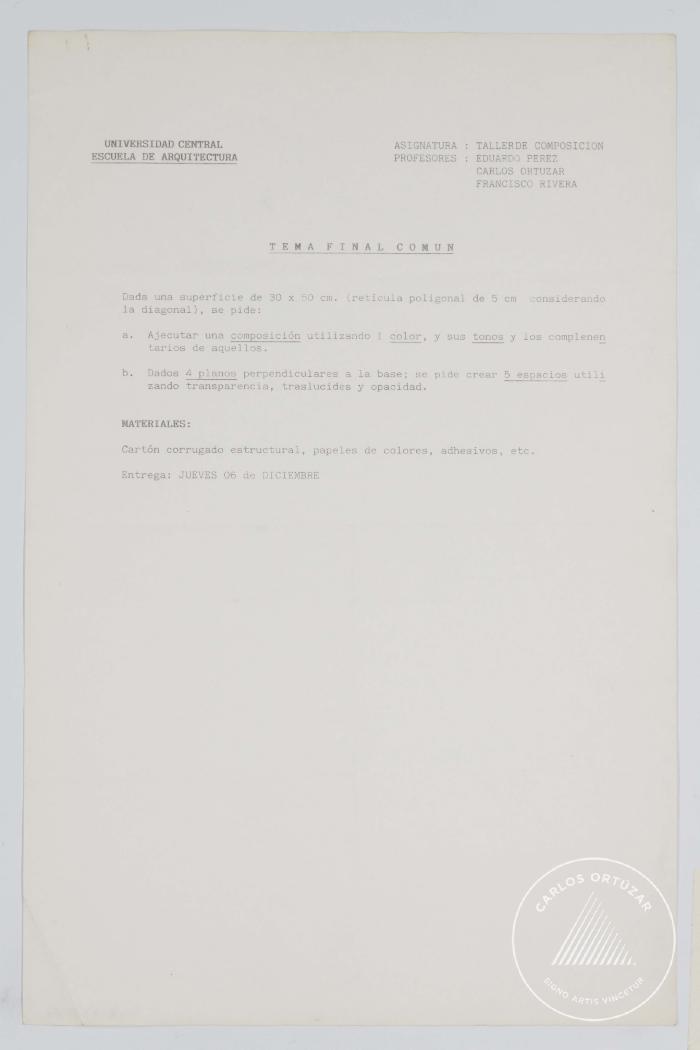 Acta de calificaciones finales de semestre (3-10018)
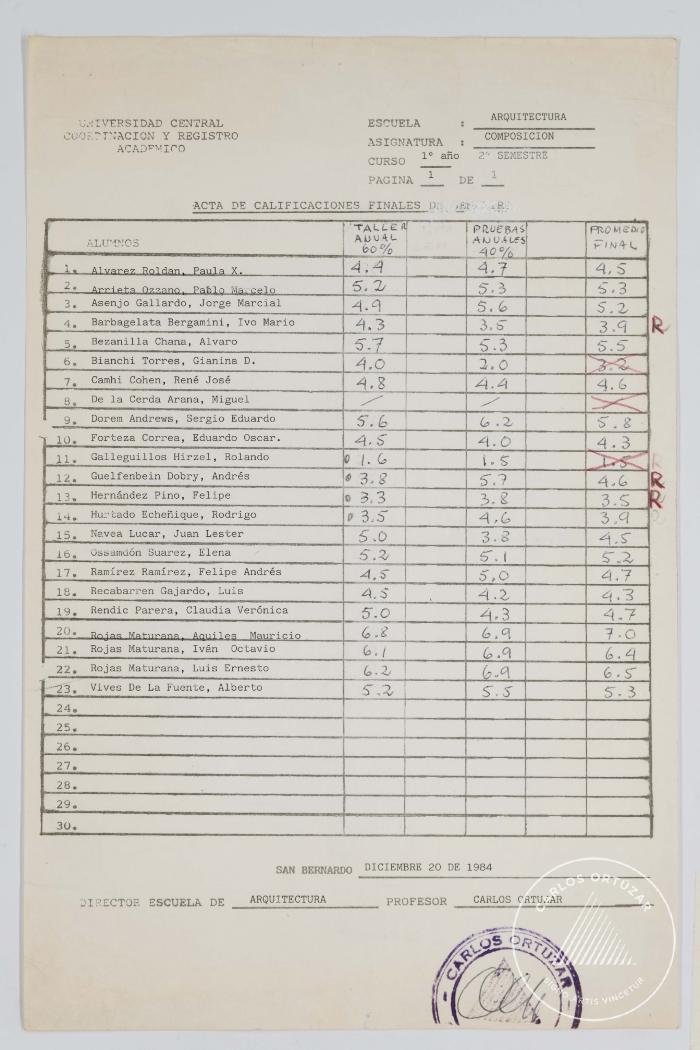 Taller de composición (3-10019)
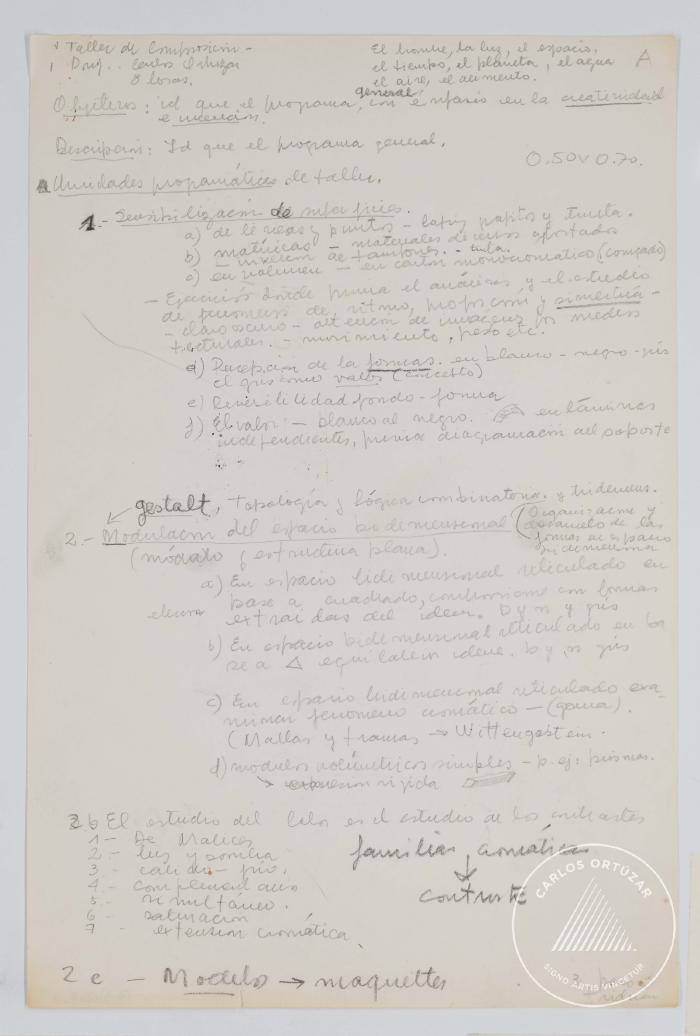 Taller de composición. Borrador de programa flexible adaptable al estudiante (3-10020)
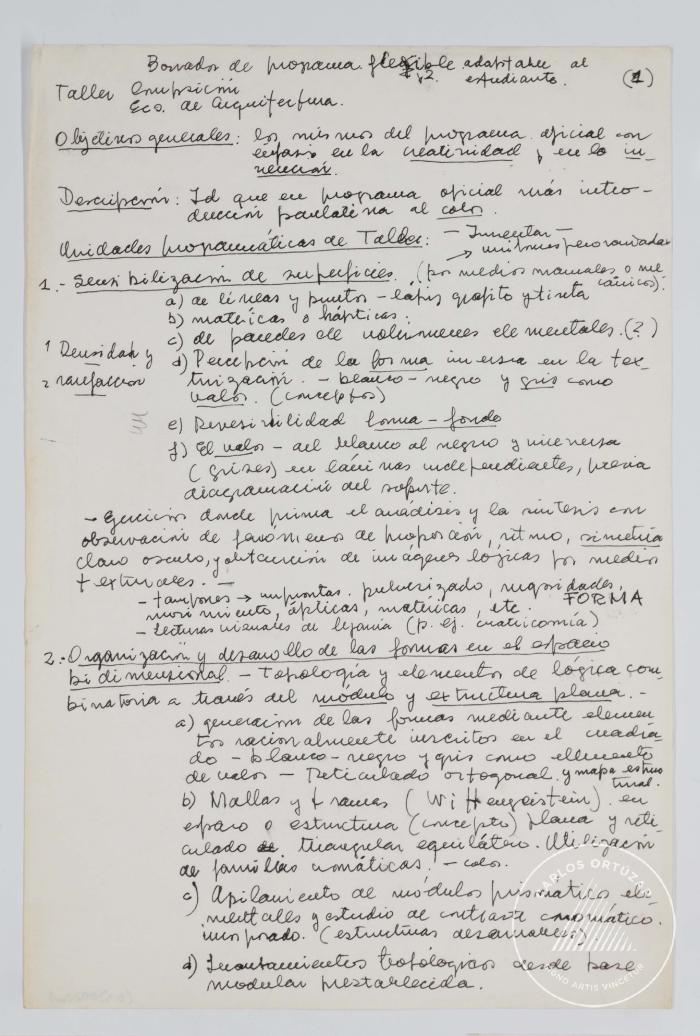 Taller composición. Desarrollo real (3-10021)
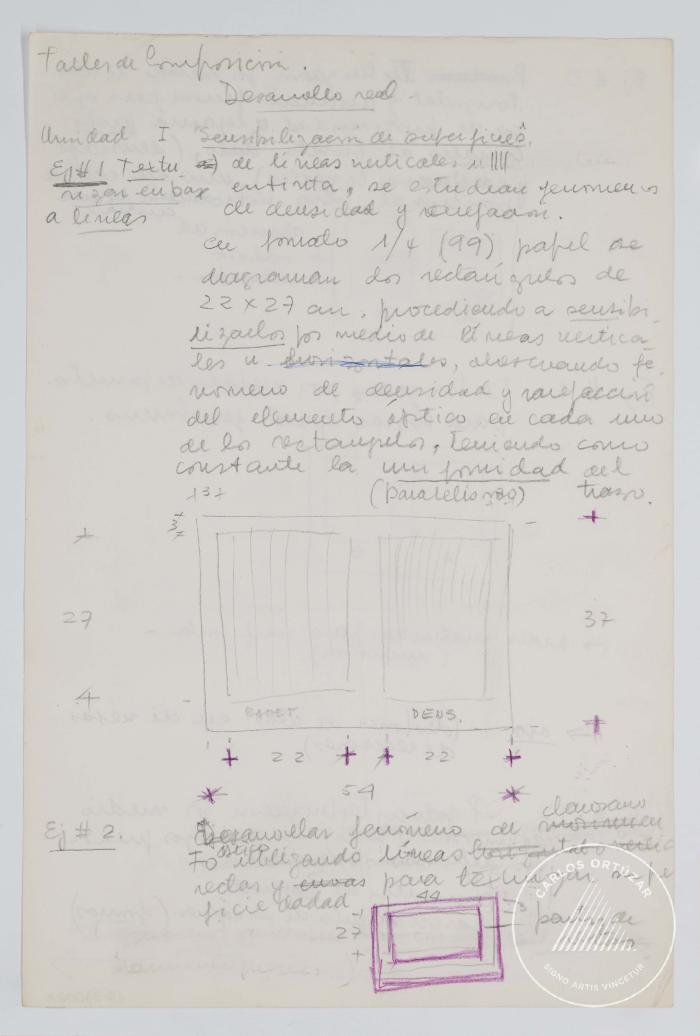 Planes y programas. Carrera: Arquitectura (3-10022)
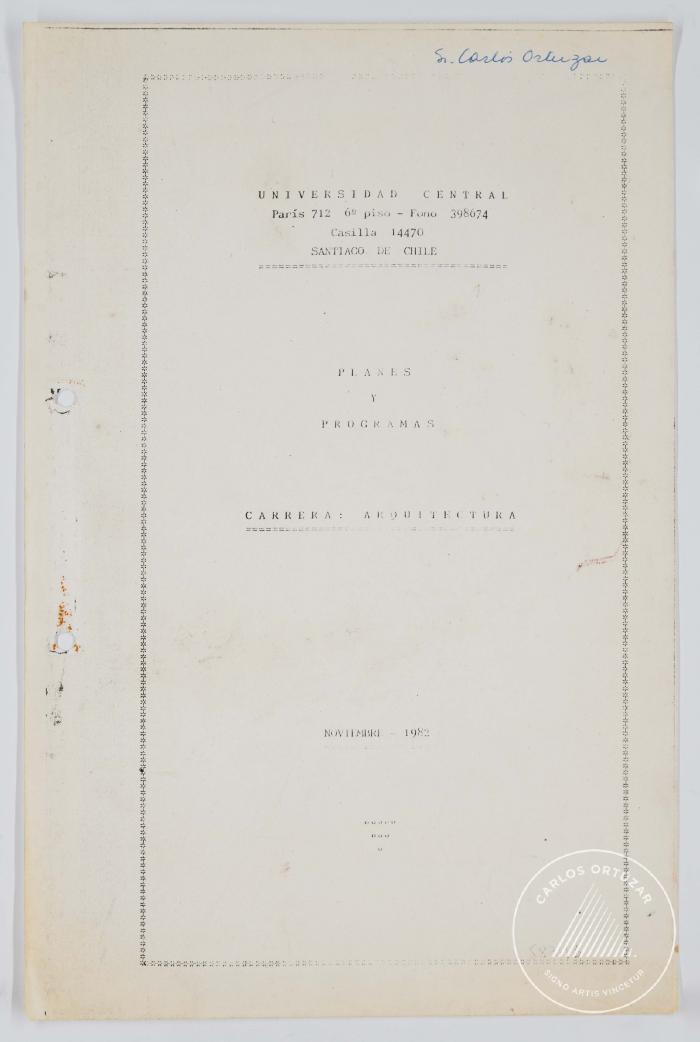 Tema final común (3-10023)
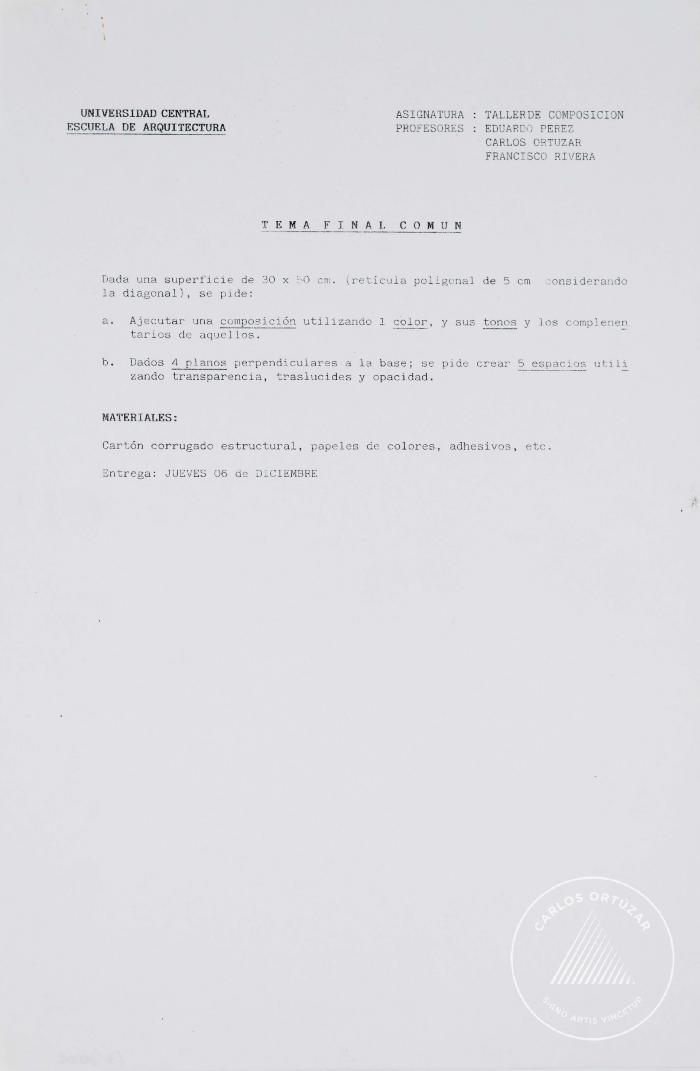 Taller de composición. Ejercicio nº 5 "Volumen de transparencia" (3-10024)
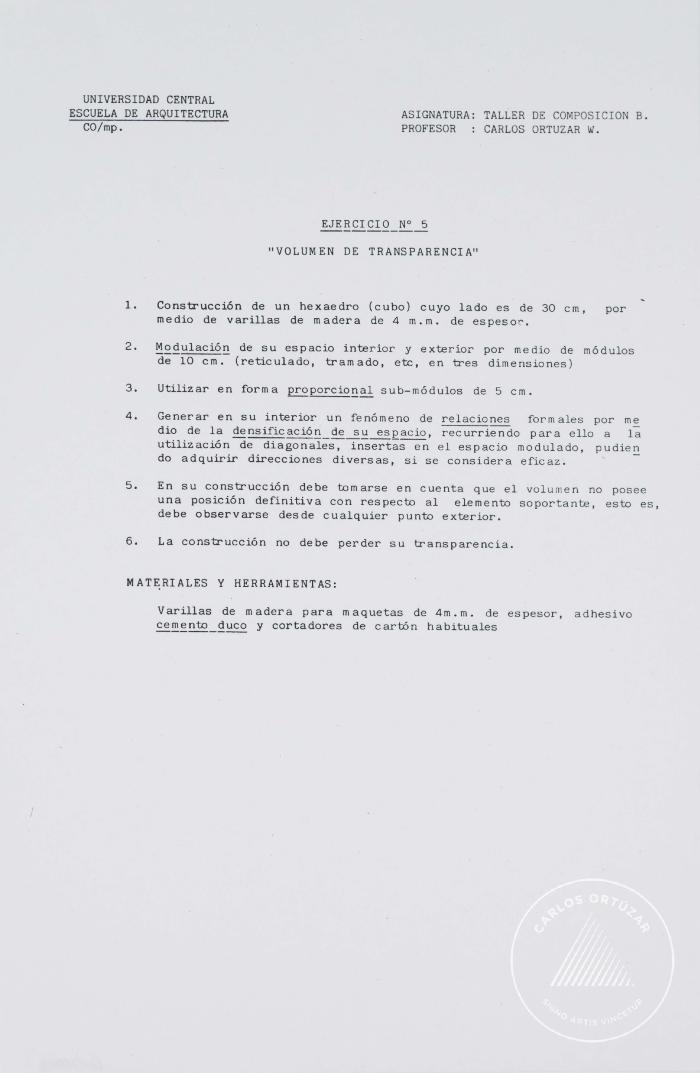 Taller de composición. Ejercicio nº 6 (3-10025)
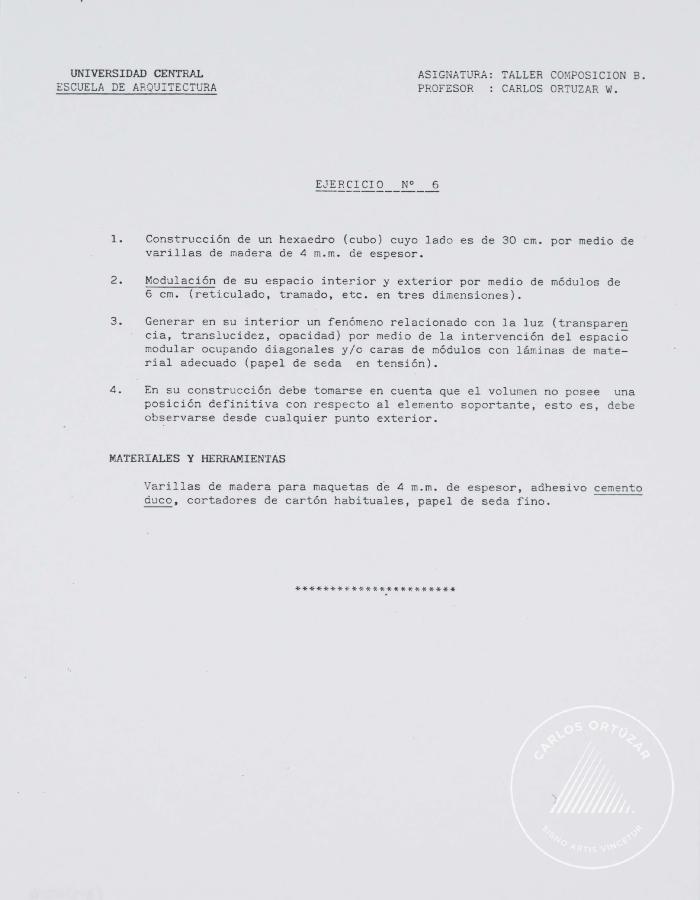 Taller de composición. Ejercicio nº 7 (3-10026)
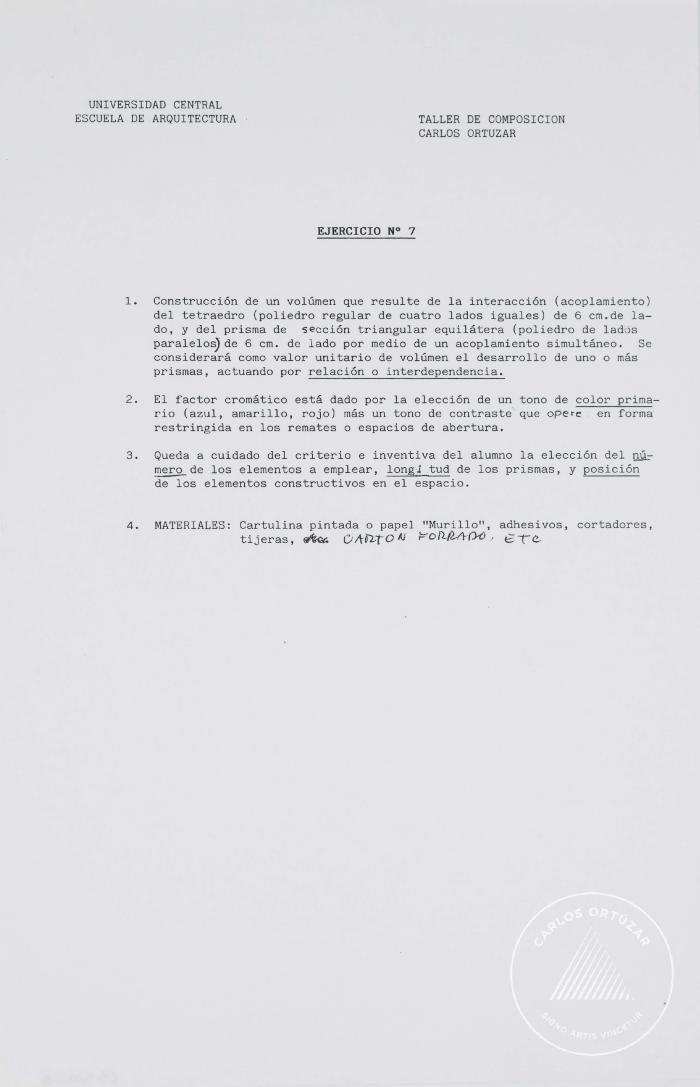 Transcripción o traducción de parte del libro El arte del color de Johannes Itten (3-20001)
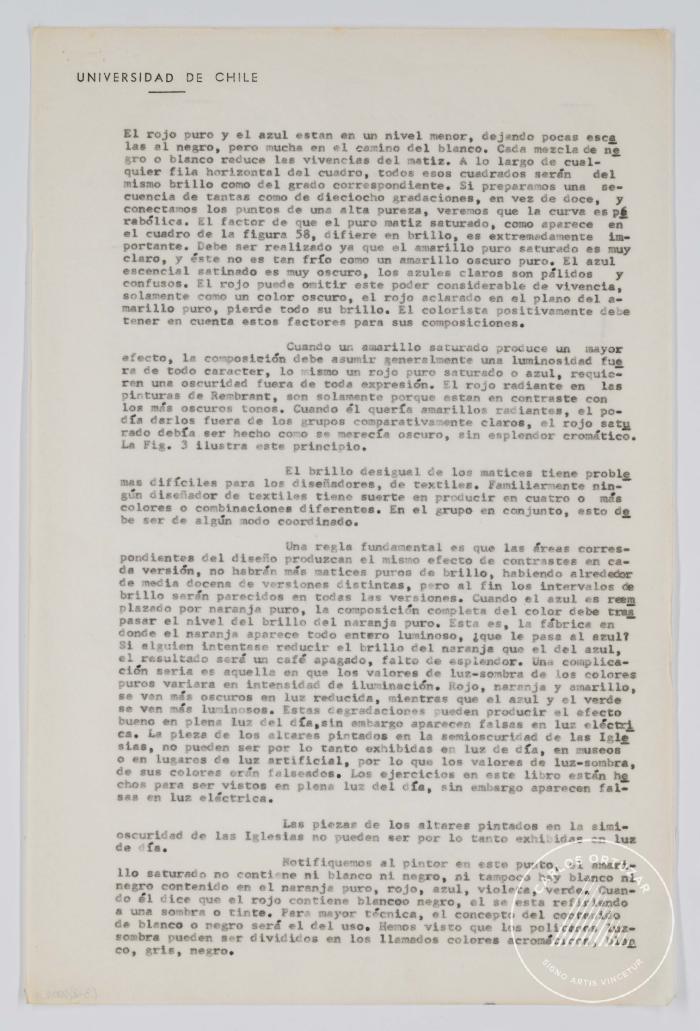 Transcripción o traducción de partes del libro El arte del Color de Johannes Itten (3-20002)
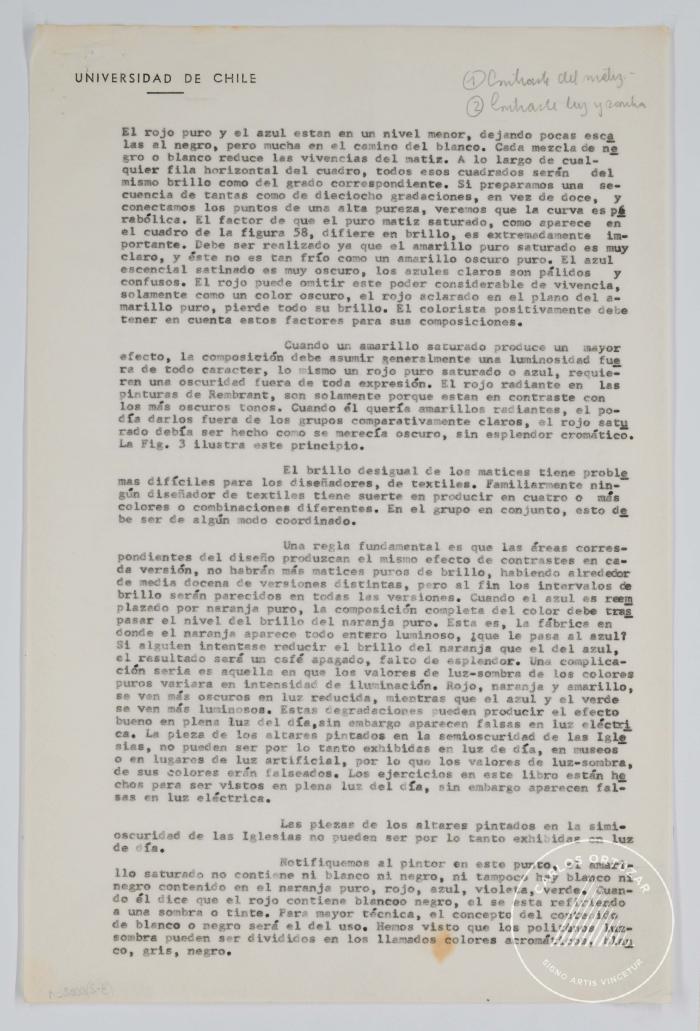 Transcripción o traducción de partes del libro el Arte del Color de Johannes Itten (3-20003)
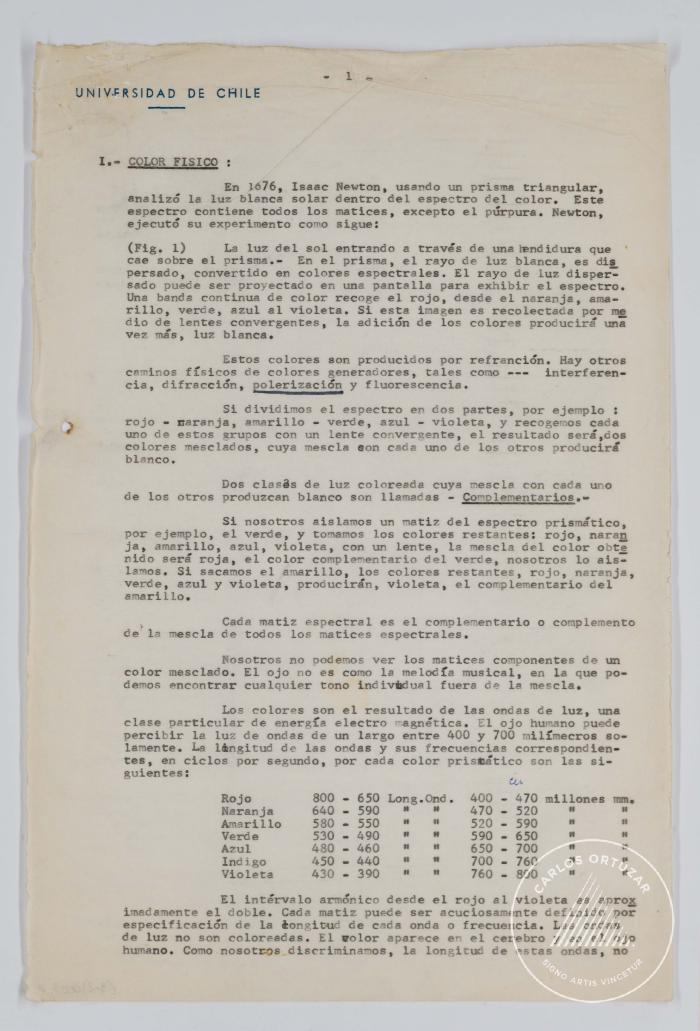 Algunas observaciones sobre arte y percepción visual de Rudolf Arnheim (3-20004)
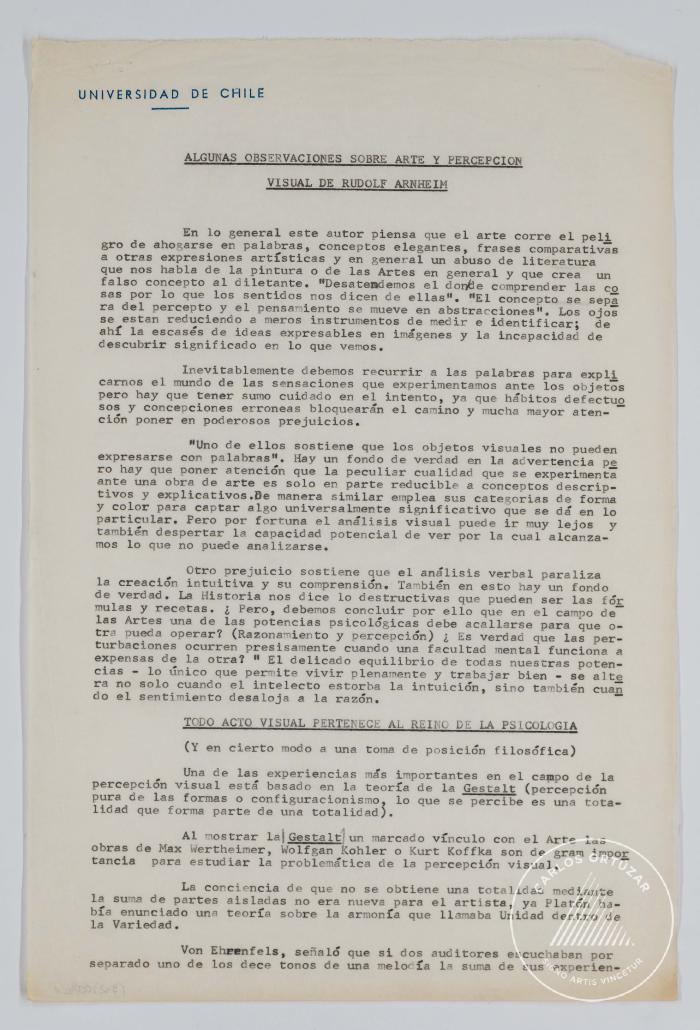 Sobre el equilibrio. Otras consideraciones (Clase nª2) (3-20005)
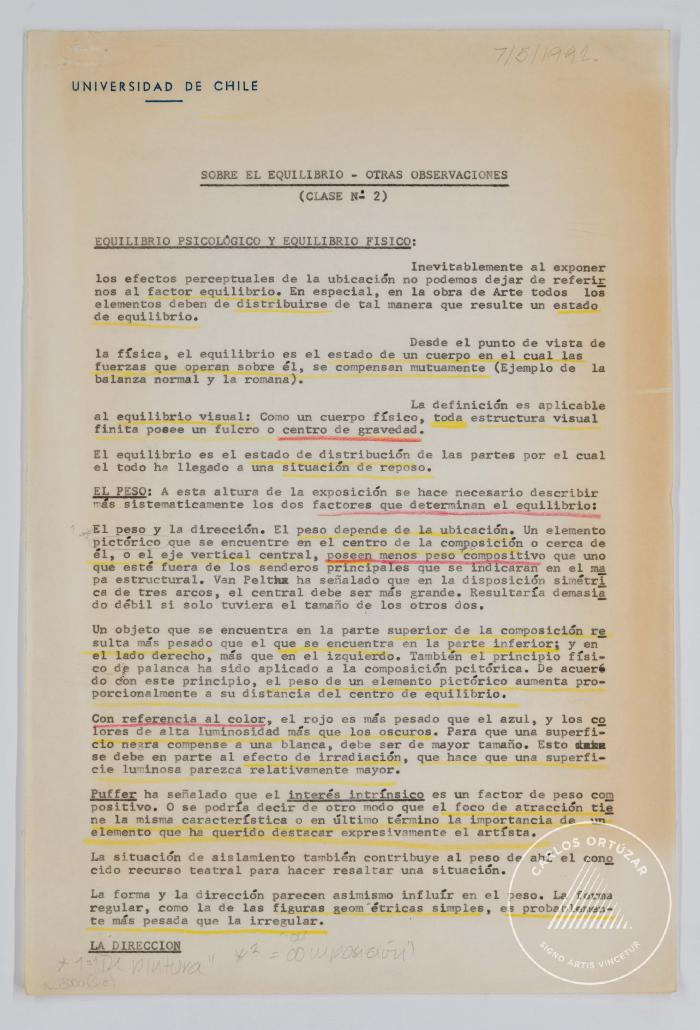 Ejercicio de color de profundidad real y profundidad virtual (3-30001)
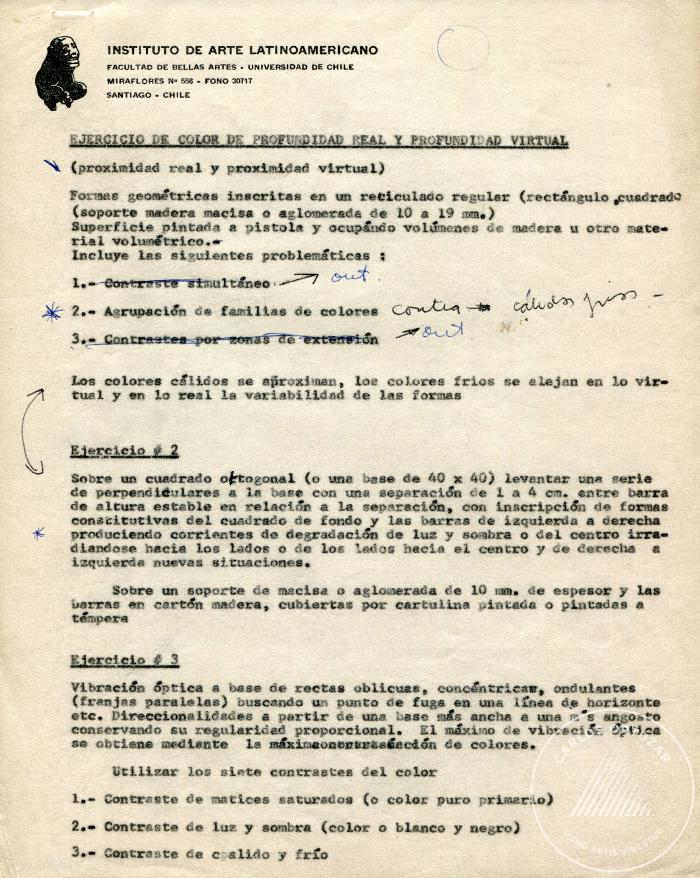 Ejercicios de composición (3-30002)
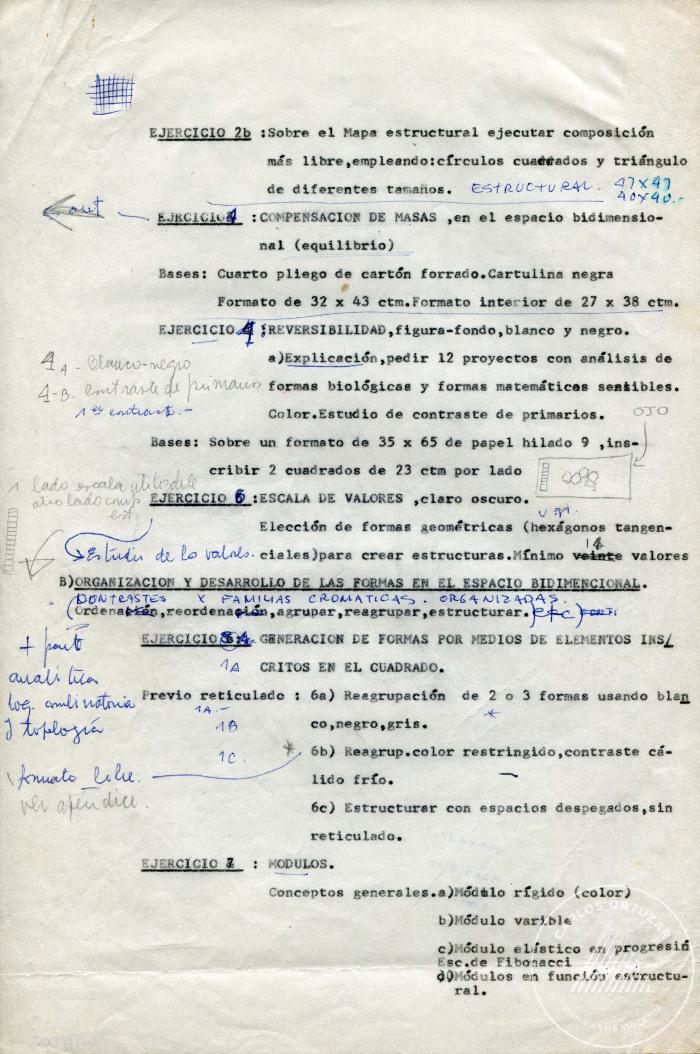 Introducción a color (sic) (3-30003)
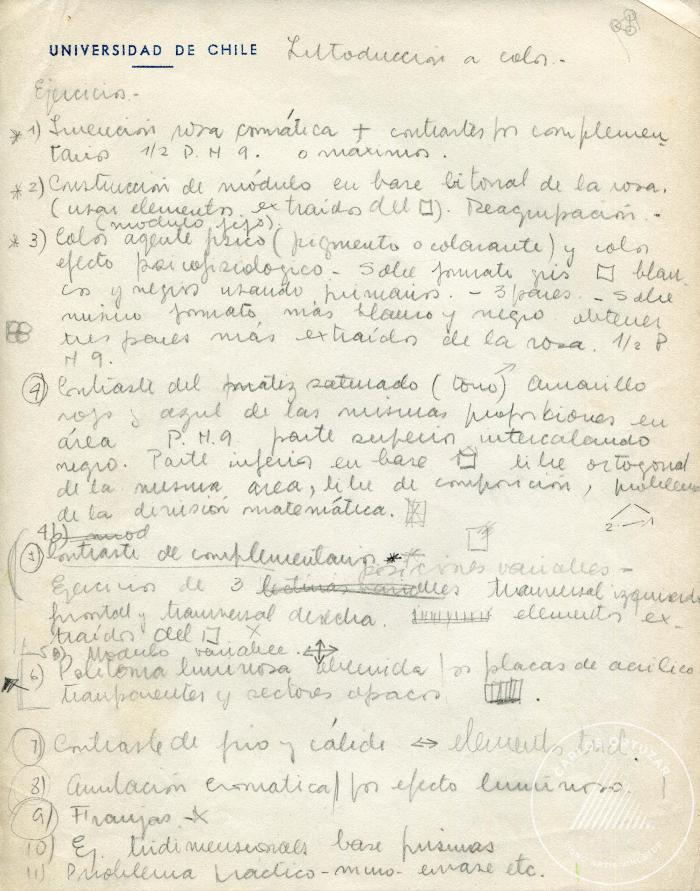 Desarrollo real. Parte I y Parte II (3-30004)
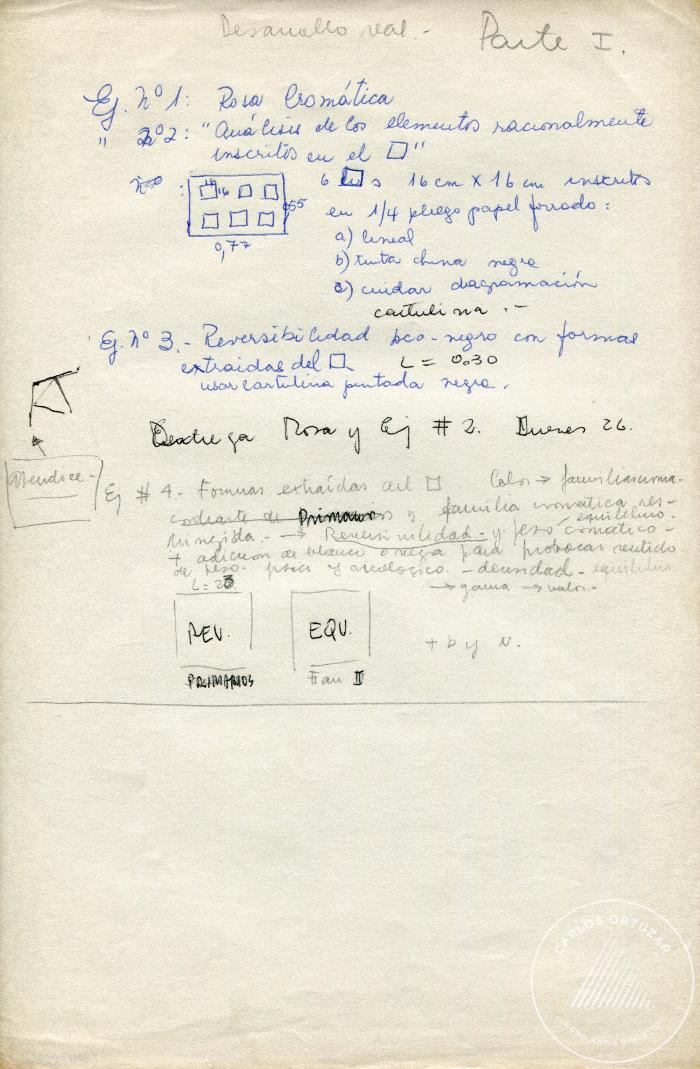 Ej # Volumétrico - experimental (3-30005)
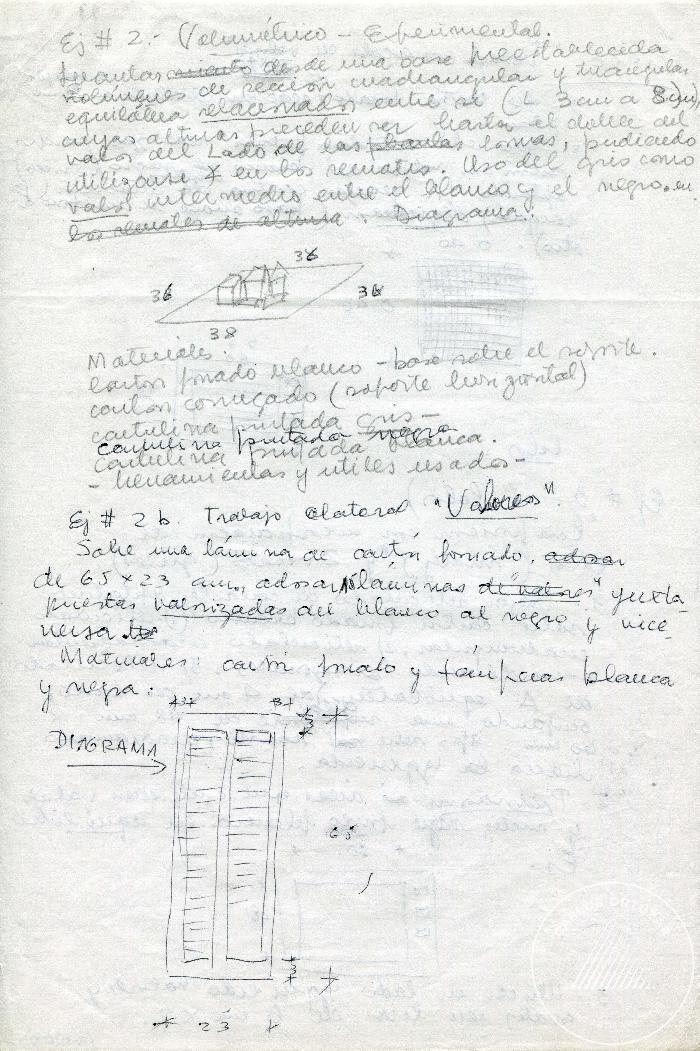 Desarrollo anteproyecto  y trabajo final  (3-30006)
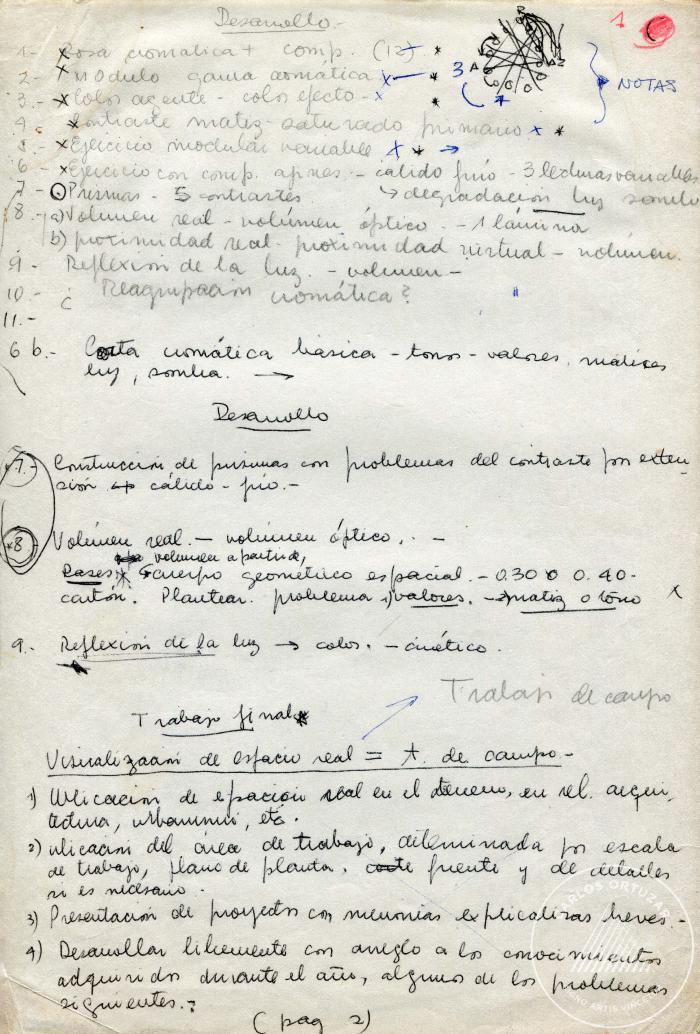 Taller de composición 1985. Desarrollo real (3-30007)
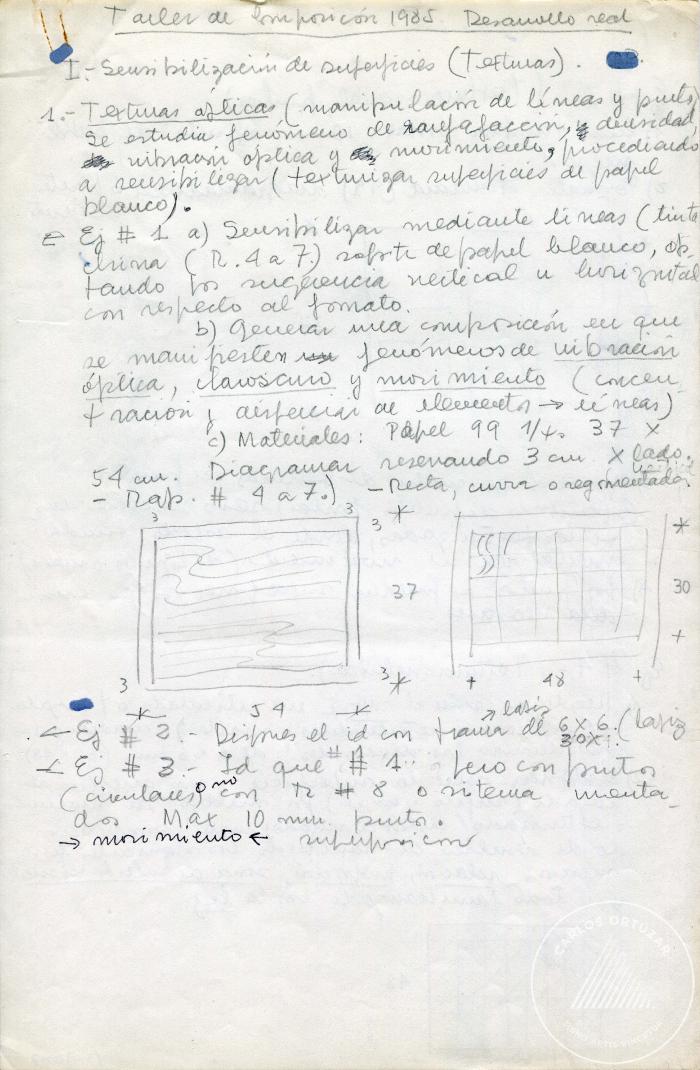 Modulo. Conceptos. Modulo Variable (3-30008)
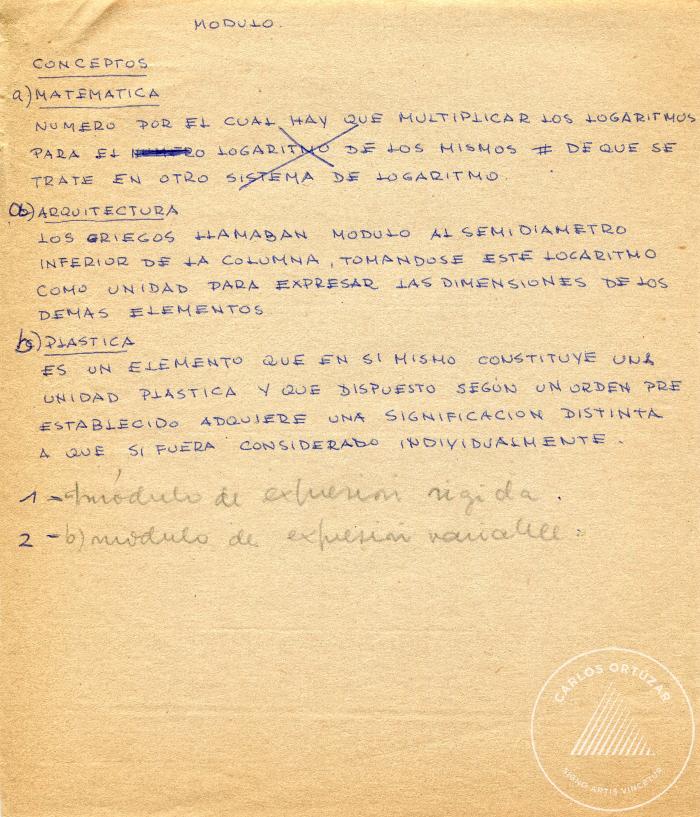 Diseño básico III y IV. Composición y expresión plástica. (3-30009)
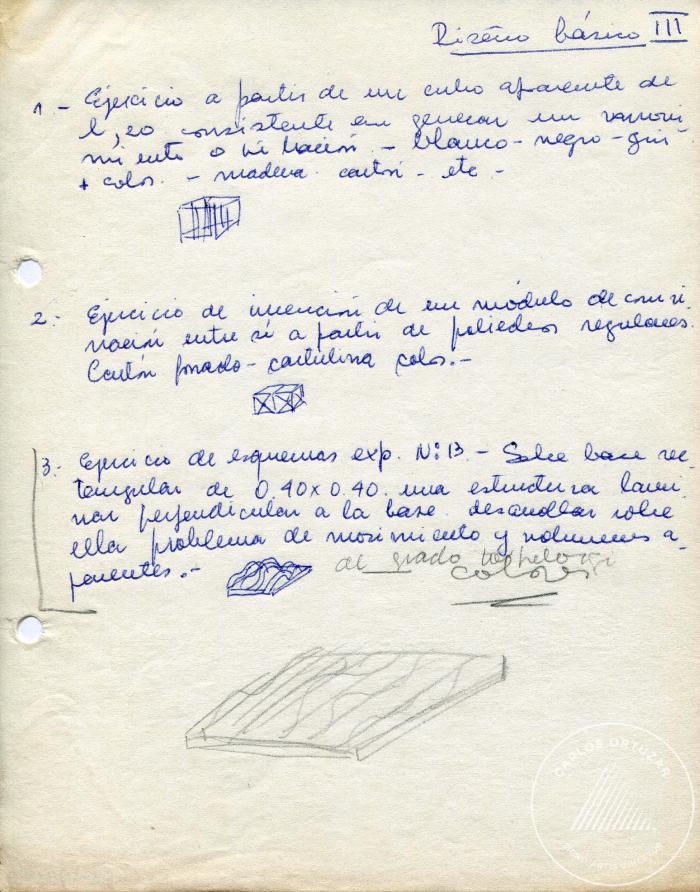